Agrīnās intervences pakalpojums bērniem ar AST vai aizdomām par AST
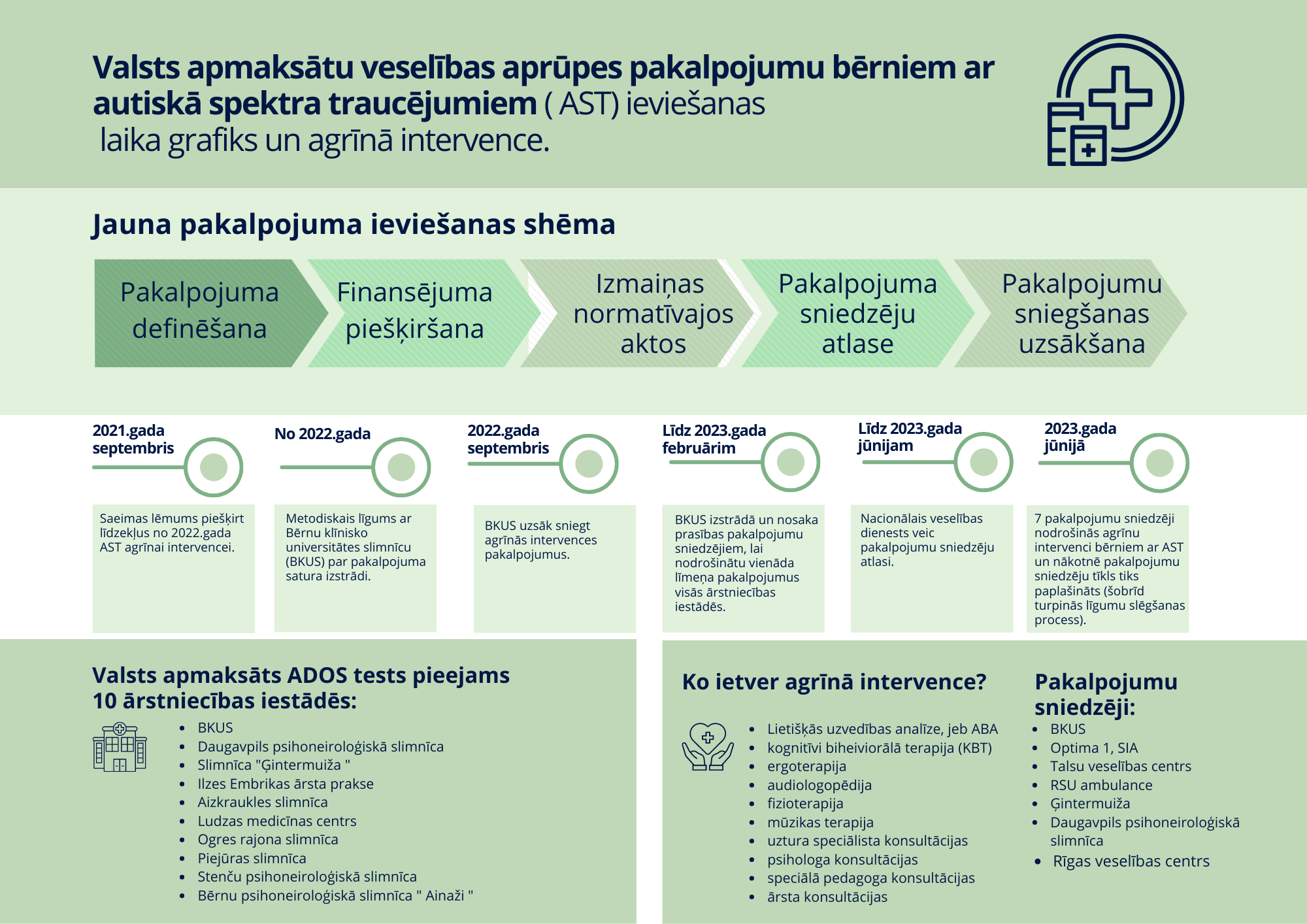 Nosūtījumā norādīt simptomātiku:
Attīstības regress;
Kavēta valodas attīstība;
Acu kontakts, atsaukšanās uz savu vārdu, stereotipijas;
Sadarbība ar citiem, socializēšanās;
Spēlēšanās;
Pakalpojuma saņemšanas nosacījumi
Jāizpildās visiem trīs kritērijiem:
Bērns ir vecumā līdz 6 gadiem (ieskaitot), prioritāri bērni līdz 3 gadiem (ieskaitot)
Pamanīti pirmreizēji simptomi, kavēta psihiskā attīstība
Nav iepriekš saņēmis pakalpojumu.
Pakalpojuma sniedzēji Latvijā
Slimnīca ”Ģintermuiža”
BKUS, “Bērnu un jauniešu psihiskās veselības centrs”
Daugavpils psihoneiroloģiskā slimnīca
RSU Ambulance
Talsu veselības centrs
Rīgas veselīcas centrs (RVC)
Bērnu psihiatrs
Klīniskais psihologs
Audiologopēds
Ergoterapeits
Speciālisti pakalpojumā
ABA speciālists
Fizoterapeits
Mūzikas terapeits
Pakalpojuma norises process
1. Anamnēze
2. Novērtēšana – funkcionālie speciālisti, ADOS, MINHENE
3. Terapijas plāna sastādīšana
4. Intervences nodarbības – līdz 20 pie katra speciālista
5. Rekomendācijas, pēctecība
Kopsavilkums
Nosūtījumu izsniegt ar pamatojumu, īsi aprakstot simptomus, kuri norāda uz psihiskās attīstības traucējumiem – AST pazīmes.  
Pakalpojumu ir iespējams saņemt vienu reizi.
Uzsvars uz bērniem bez diagnozes vai ar nesen uzstādītu diagnozi
Pakalpojumu iespējams saņemt ne tikai BKUS